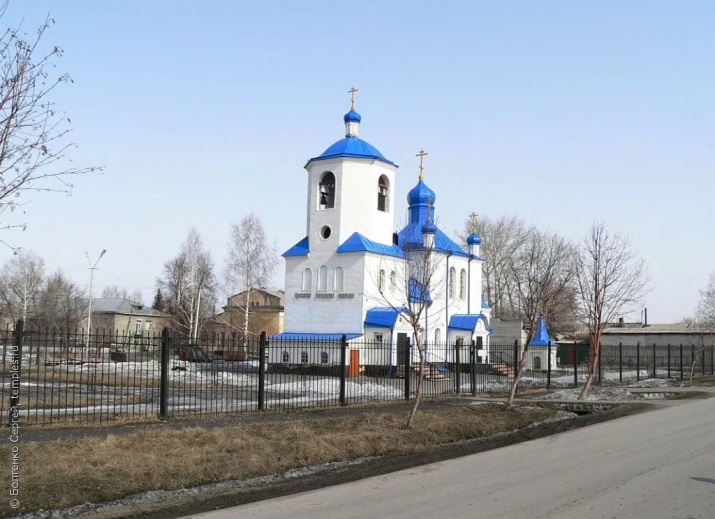 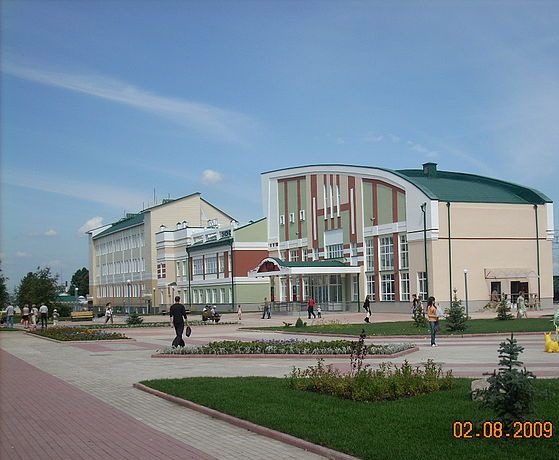 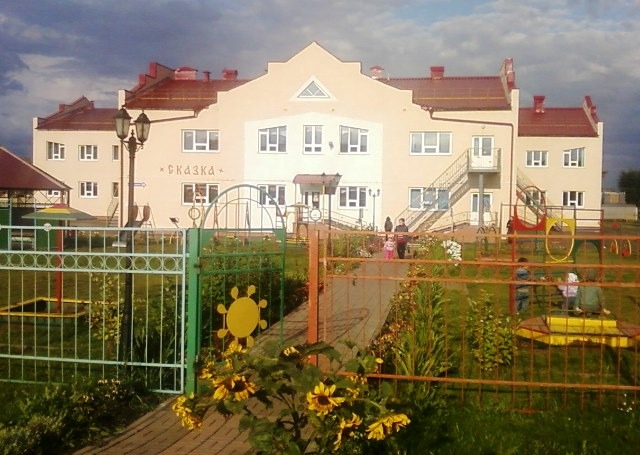 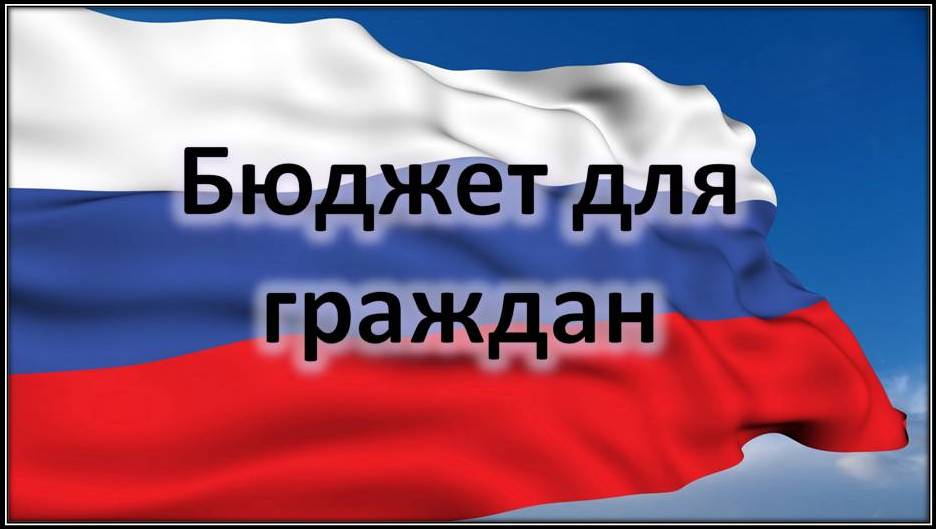 БЮДЖЕТ ПРОМЫШЛЕННОВСКОГО ГОРОДСКОГО ПОСЕЛЕНИЯ
на 2017 год и  на плановой период 2018 и 2019 годов
Решение Совета народных депутатов от 23.12.2016 №49
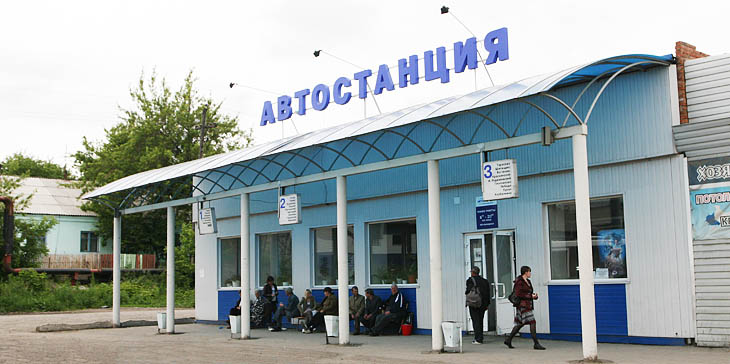 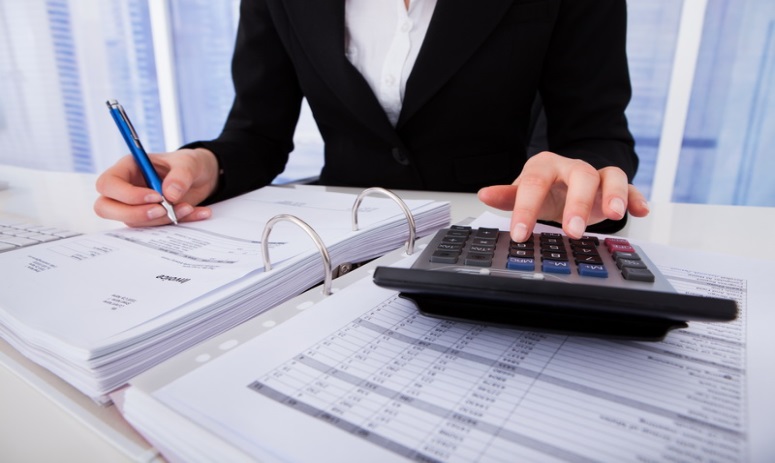 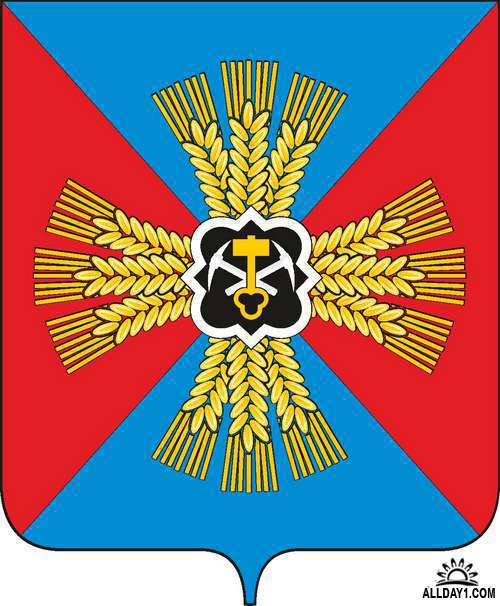 Основные характеристики местного бюджета, тыс. рублей
Динамика собственных доходов местного бюджета тыс. рублей
Доходы местного бюджета
                  налоговые и неналоговые доходы  тыс. рублей
Доходы местного бюджета 
налоговые доходы
2017 год
2019 год
2018 год
33872 тыс. руб. – всего 
налоговых доходов.
Это составляет 53 % 
в общем объеме доходов.
39179тыс.руб. – всего 
налоговых доходов. 
Это составляет 62% в общем объеме доходов.
36960 тыс. руб. – всего 
налоговых доходов. 
Это составляет 61 % в общем объеме доходов.
Налог на доходы физических лиц, тыс.рублей
Налог на доходы физических лиц (НДФЛ) – основной вид прямых налогов. Исчисляется в процентах от совокупного дохода физических лиц за вычетом документально подтвержденных  расходов, в соответствии с действующим законодательством.
Доля поступлений налога в общем объеме налоговых и неналоговых доходов бюджета поселка 
в 2017, 2018 и 2019 годах
54%
53 %
Акцизы по подакцизным товарам (продукции), тыс.рублей
Налоги на совокупный доход, тыс.рублей
0,4%
0,4%
Доля поступлений налога на совокупный доходов о общем объеме налоговых и неналоговых доходов местного бюджета в 2017, 2018 и 2019 годах
2018
2019
В местный бюджет поступают:
единый сельскохозяйственный налог
Налог на имущество физических лиц, тыс.рублей
Доля поступлений налогов на имущество в общем объеме
 налоговых и неналоговых доходов  бюджета поселка
в 2017, 2018 и 2019 годах
Налог на имущество физических лиц

Объектами налогообложения для физических  лиц признается расположенное в пределах поселения следующие имущества:
Жилой дом
 Жилое помещение (квартира, комната)
Гараж
Объекты незавершенного строительства
Иные здания, сооружения, помещения
22%
24%
20%
Объем  неналоговых доходов
2017 год
2019 год
5519тыс.руб. – всего 
неналоговых доходов.
Это составляет 14 % 
в общем объеме доходов.
6089тыс.руб. – всего 
неналоговых доходов. 
Это составляет 13% в общем объеме доходов.
5779 тыс. руб. – всего 
неналоговых доходов. 
Это составляет14% в общем объеме доходов.
Доходы от использования имущества, находящегося в муниципальной собственности, тыс.рублей
К доходам бюджета от использования имущества, находящегося в муниципальной собственности относится:
Доходы, получаемые в виде арендной или иной платы за передачу в  возмездное пользование муниципального имущества, земельных участков и иных объектов недвижимого имущества;
Другие, предусмотренные законодательством РФ, доходы от использования имущества, находящегося в муниципальной собственности
Доля поступлений доходов от использования имущества, находящегося в муниципальной собственности  бюджета поселка
в 2017, 2018 и 2019 годах
11%
11%
11%
Доходы от продажи материальных и нематериальных активов, тыс.рублей
Доля поступлений доходов от продажи материальных и нематериальных активов,   бюджета поселка
в 2017, 2018 и 2019 годах
2%
2%
2%
Объем и структура безвозмездных поступлений
2017 год
2018 год
2019 год
117688,8 тыс. рублей – всего
безвозмездных поступлений.
Это составляет 28 % в 
общем объеме доходов.
24508 тыс. рублей – всего
безвозмездных поступлений.
Это составляет 38 % в 
общем объеме доходов.
17687,3 тыс. рублей – всего
безвозмездных поступлений.
Это составляет 29 % в 
общем объеме доходов.
Объем и структура расходов бюджета по разделам на 2017 год, тыс.рублей
Расходы на реализацию муниципальной программы «Комплексное обеспечение и  развитие жизнедеятельности Промышленновского городского поселения"  на 2017 – 2019 годы
Расходы в рамках подпрограммы
 «Содержание и строительство автомобильных дорог и инженерных сооружений на них", тыс. рублей
Содержание и строительство автомобильных дорог
Реконструкция и ремонт автомобильных дорог пгт. Промышленная
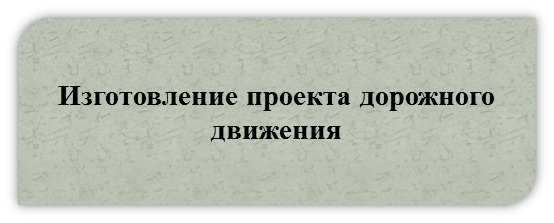 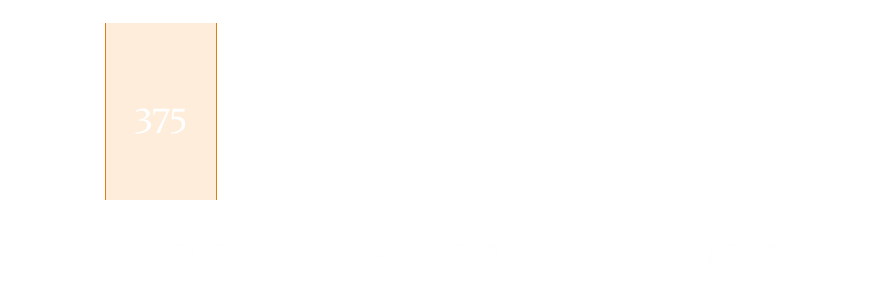 Расходы в рамках подпрограммы «"Развитие физической культуры и спорта« тыс. рублей
Организация и проведение спортивный мероприятий
Расходы в рамках подпрограммы «Благоустройство», тыс.рублей
Расходы в рамках подпрограммы 
«Совершенствование гражданской обороны, защита населения и территории от чрезвычайной ситуации природного и техногенного характера»  тыс.рублей
Обеспечение первичной пожарной безопасности
Обеспечение защиты населения и территорий от чрезвычайных ситуаций природного и техногенного характера
Расходы в рамках подпрограммы «Гарантии, предоставляемые муниципальным служащим»,
 тыс. рублей
Выплата дополнительной ежемесячной пенсии муниципальным служащим
Расходы в рамках подпрограммы «Функционирование органов местного самоуправления»  тыс.рублей
Выполнение других обязательств государства
Расходы на обеспечение деятельности органов местного самоуправления
Расходы на заработную плату Главы Титовского сельского поселения
Расходы в рамках подпрограммы «Изыскательские работы по грунтовым водам пгт. Промышленная», тыс. рублей
Изыскательские работы по определению уровня грунтовых вод и обоснования проекта мероприятий по водопонижению на территории Юго-Западной части пгт. Промышленная
Расходы в рамках подпрограммы «Инженерные, кадастровые работы по образованию земельных участков», тыс. рублей
Изготовление технических паспортов и поставка на кадастровый учет объектов
Расходы в рамках подпрограммы «Разработка и внесение изменений в генеральный план и правил землепользования и застройки пгт. Промышленная», тыс. рублей
Разработка проекта объемно-пространственной планировки территории
Расходы в рамках непрограммного направления деятельности на 2017 год, тыс. рублей
Контактная информация: 
Глава Промышленновского городского поселения 
Дробот Дмитрий Александрович
График работы с 8-30 до 17-30, 
перерыв с 13-00 до 14-00. 
Адрес: 652391, Кемеровская область, Промышленновский район,                                   пгт. Промышленная ул. Кооперативная, 2    Телефон (8 38442) 7-44-44, Факс: 7-42-84 
Электронная почта: Possovbuh@yandex.ru